LIKOVNA NALOGA
GRAFIKA – VISOKI TISK
CILJI
Dijak:
loči posamezne značilnosti tiskov in grafičnih tehnik umetniške grafike;
spozna izrazne možnosti različnih materialov;
odkriva posebnosti klasičnih grafičnih tehnik;
razlikuje unikatni odtis v razmerju do odnosov v večji,  množični rabi;
zna izdelati grafiko v visokem tisku;
LIKOVNA NALOGA LINOREZ
Primer visokega tiska, linorez- Avgust Černigoj, leto 1926, Srečko Kosovel, linorez na papirju; 50 x 49 cm
             https://eucbeniki.sio.si/lum/3177/index2.html
Na diapozitivih 4 - 16 si oglej osnovno razliko med visokim in globokim tiskom!
Visoki tisk
Zoran Mušič – avtoportret, leto 1932, linorez
https://eucbeniki.sio.si/lum/3177/index2.html
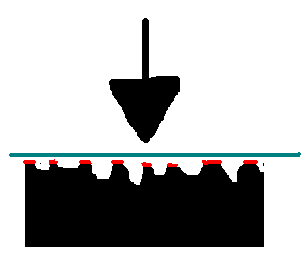 Lesorez in linorez
Clarke Peter E.: Na obali, 1966, lesorez in linorez, 6/12, 22,6 x 23,5 cm
http://www2.arnes.si/~sggaler/graficna.htm
Barvni lesorez
Károly Andruska, Barve z  Blatnega jezera
https://eucbeniki.sio.si/lum/3177/index8.htm
Barvni linorez
Ernst Ludwig Kirchner,  Portret Otta Muellerja
https://eucbeniki.sio.si/lum/3177/index2.html
Globoki tisk
Rembrandt Harmenszoon van Rijn, 1630, avtoportret, bakrorez
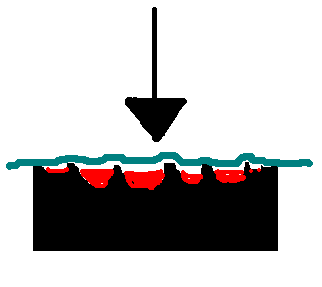 https://eucbeniki.sio.si/lum/3177/index2.htm
Jedkanica
Delavnica Hendricka Goltziusa, Fortuna
https://eucbeniki.sio.si/lum/3177/index3.html
Suha igla
Lesser Uly, 1919/1921, Dame im Kaffee mit aufgestütztem Arm vor leerem Glas“
https://eucbeniki.sio.si/lum/3177/index3.html
Akvatnta
Francisco Goya, 1799, Si sabrá más el discípulo
https://eucbeniki.sio.si/lum/3177/index7.html
OGLEJ SI FILMA, KJER JE PRIKAZANO IZDELOVANJE LINOREZA.
BARVNI LINOREZ
https://www.youtube.com/watch?v=cOGdGGSkV18


https://www.youtube.com/watch?v=enYSeVtcp_w&list=PLSa_fugBv_LfnbGNAFxtrE2IgfFQvEf7R
https://www.youtube.com/watch?v=lUARdOWunkM

https://www.youtube.com/watch?v=OjKAR3r1ip0
GLOBOKI TISK – SUHA IGLAZa primerjavo si poglej še izdelavo globokega tiska.
https://www.youtube.com/watch?v=66X8gJ_SZK0
MATERIAL:
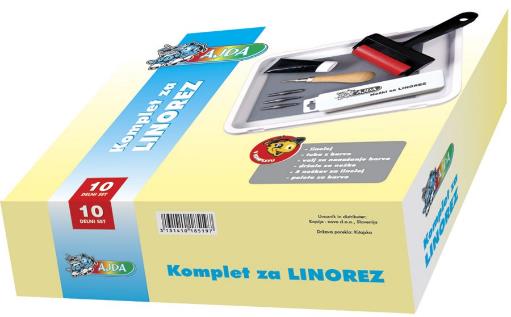 LINOLEJ A 4
NOŽKI ZA LINOREZ
VALJČEK
BARVA ZA LINOTISK
2X RISALNI LIST
MOTIV IN POSTOPEK
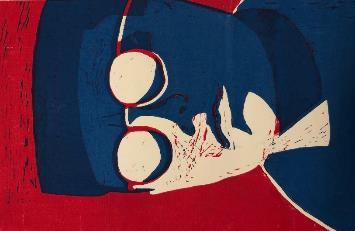 MOTIV JE KRAJINA ALI PORTRET.
IZRIŠI SKICO
PRENESI SKICO NA LINOLEJ
IZREŽI MATRICO
NANESI BARVO NA VISOKE DELE Z VALJČKOM 
ODDTISNI ROČNO (PODRGNI PO HRBTNI STRANI)
Foto: Jasmina Žagar, primer barvnega linoreza dijaka gimnazije Novo mesto
PRIMER
Foto: Jasmina Žagar, primer barvnega linoreza dijaka gimnazije Novo mesto
IZDELAJ FOTOGRAFIJO POSTOPKA PO FAZAH
Oddaj fotografije v spletno učilnico. 
Opiši faze dela.